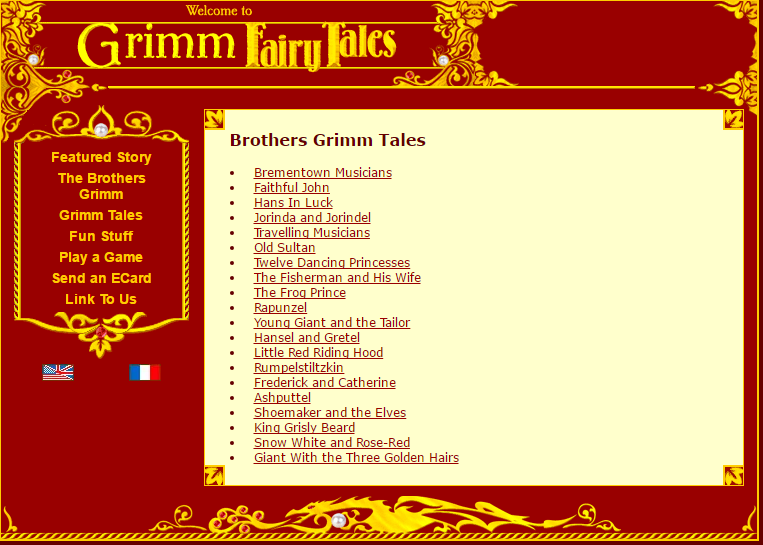 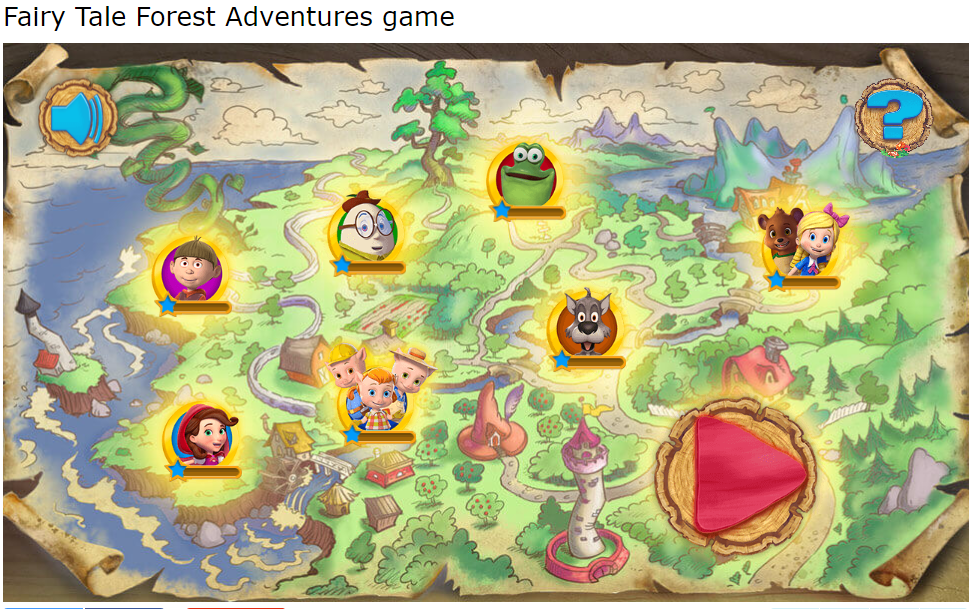 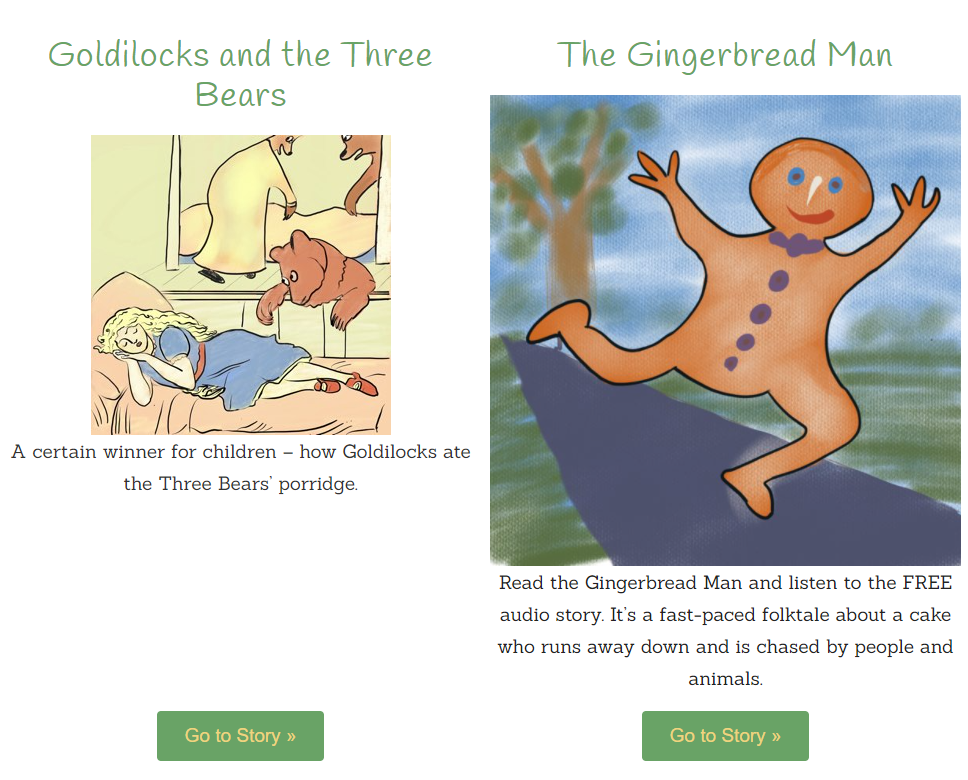 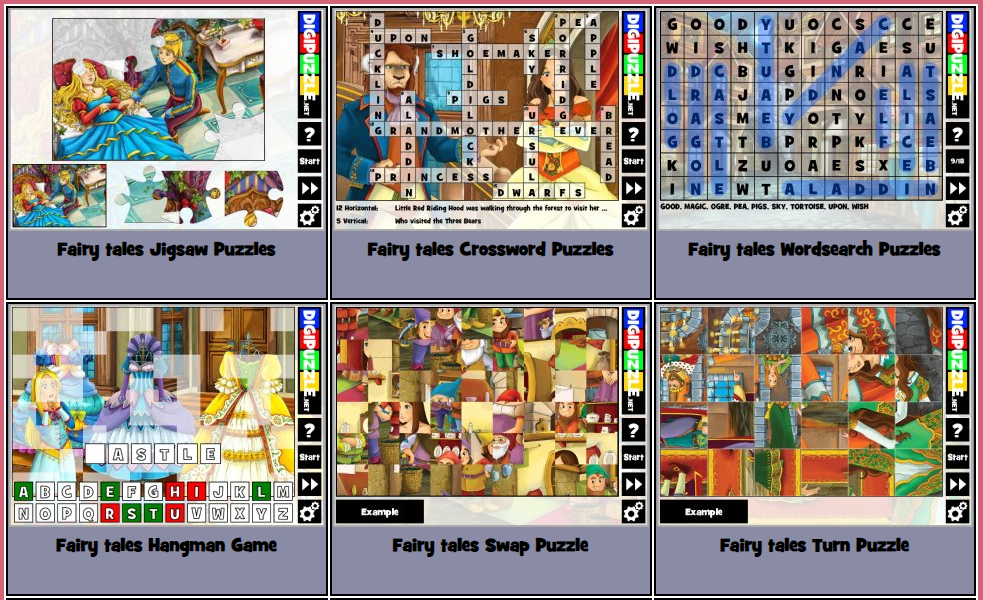 Click on the laptop screens and then click the link to play